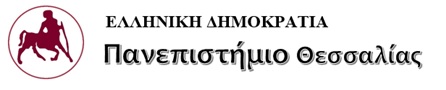 Αγωγή υγείας
Ενότητα 3.5 
Παχυσαρκία

Ιουλία Νησιώτου, Καραγιάννη Αντωνία-Δήμητρα
Σχολή Ανθρωπιστικών και Κοινωνικών Επιστημών  
Παιδαγωγικό Τμήμα Ειδικής Αγωγής
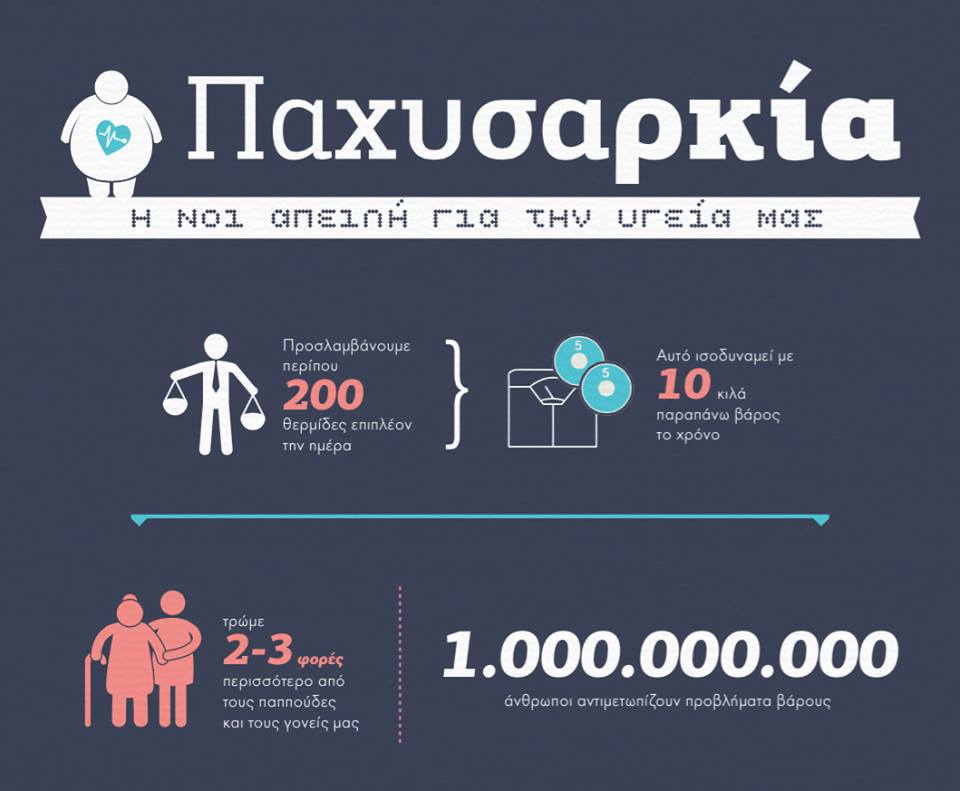 Παχυσαρκία
Παθολογικά αυξημένη εναπόθεση λίπους στο ανθρώπινο σώμα. 
Από το 1948 ο Παγκόσμιος Οργανισμός Υγείας την έχει εντάξει στον κατάλογο των παθήσεων, καθώς ως νόσο αποκαλούμε μια κατάσταση που μειώνει την ποιότητα και την ποσότητα της ζωής.
[Speaker Notes: Για τους παχύσαρκους, η ποιότητα ζωής είναι σαφώς μειωμένη αλλά και  συντομότερη, αφού εμφανίζουν συχνότερα πολλές και σημαντικές επιπλοκές υγείας, συγκρινόμενοι με άτομα φυσιολογικού βάρους.]
ΔΕΙΚΤΗΣ ΜΑΖΑΣ ΣΩΜΑΤΟΣ 1/4
Δείκτης Μάζας Σώματος (ΔΜΣ) ή BMI (body mass index) = Kgr/m2 
Χρησιμοποιείται ευρέως στη διάγνωση της παχυσαρκίας στους ενήλικες, καθώς συσχετίζεται καλύτερα με το σωματικό λίπος.
ΔΕΙΚΤΗΣ ΜΑΖΑΣ ΣΩΜΑΤΟΣ 2/4
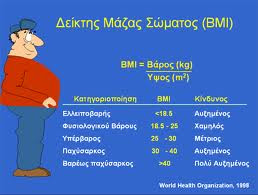 Εικόνα 2: ΔΜΣ
Παράδειγμα: 
Άντρας 50 ετών                             Γυναίκα   23 ετών
Βάρος: 152Kg                                 Βάρος: 36 Kg
Ύψος: 175cm                                  Ύψος: 170cm 
BMI = 152/ 1,752  = 49,6Kgr/m2  BMI: 12,5Kgr/m2
ΔΕΙΚΤΗΣ ΜΑΖΑΣ ΣΩΜΑΤΟΣ 3/4
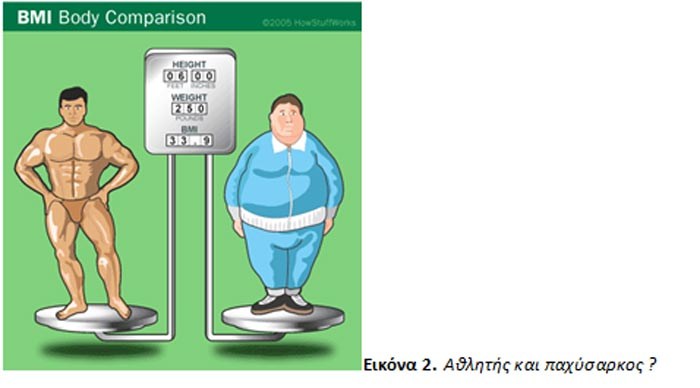 Εικόνα 3: ΔΜΣ
Δείκτης Μάζας Σώματος 4/4
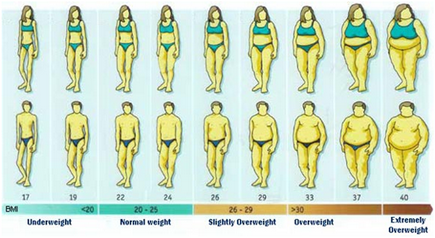 Εικόνα 4: ΔΜΣ
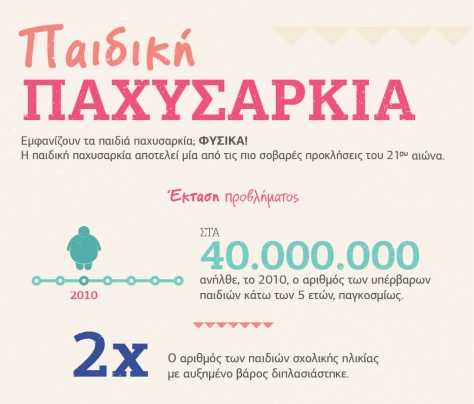 Εικόνα 5: Παιδική Παχυσαρκία
ΠΑΙΔΙΚΗ ΠΑΧΥΣΑΡΚΙΑ 1/4
Παιδικό και εφηβικό πληθυσμό 
Παχύσαρκο  ≥  95η εκατοστιαία θέση στις καμπύλες ΔΜΣ
Υπέρβαρο ≥ 85 η εκατοστιαία θέση. 
Η παχυσαρκία στα παιδιά και τους εφήβους ραγδαία εξελίσσεται σε μια παγκόσμια επιδημία με τεράστιες προεκτάσεις στη δημόσια υγεία καθώς τα υπέρβαρα παιδιά γίνονται υπέρβαροι ενήλικες
ΠΑΙΔΙΚΗ ΠΑΧΥΣΑΡΚΙΑ 2/4
Το πιο συχνό πρόβλημα διατροφής στο δυτικό κόσμο. 
Περίπου 250.000.000 άνθρωποι, δηλαδή το 7% του τρέχοντος παγκόσμιου πληθυσμού είναι παχύσαρκοι.
Εικόνα 6: Παιδική Παχυσαρκία
ΠΑΙΔΙΚΗ ΠΑΧΥΣΑΡΚΙΑ 3/4
Δύο με τρείς φορές περισσότεροι άνθρωποι είναι υπέρβαροι. 
Περίπου 14-15% όλων των 15χρονων στις ΗΠΑ κατηγοριοποιούνται ως παχύσαρκοι.
Εικόνα 7: Παιδική Παχυσαρκία
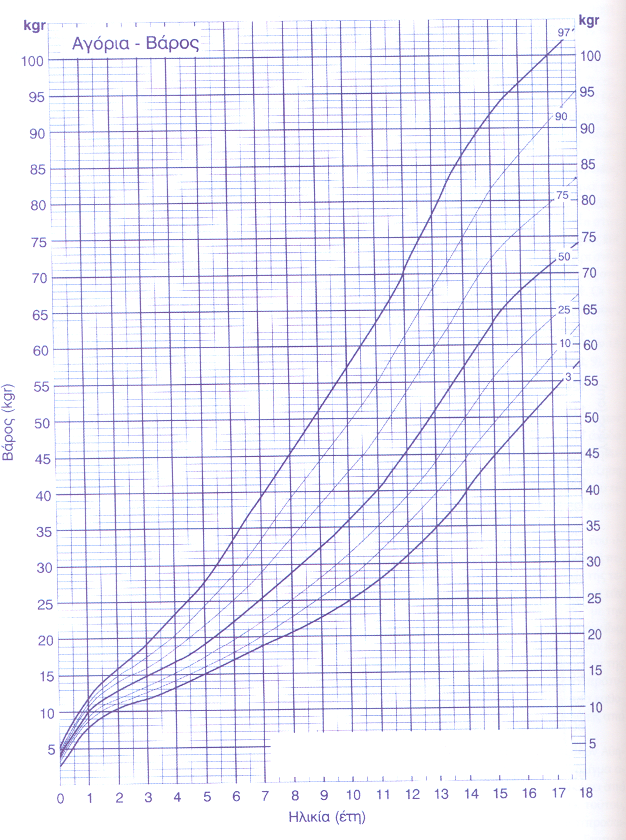 Σχήμα 1: Καμπύλες ανάπτυξης για αγόρια - Βάρος
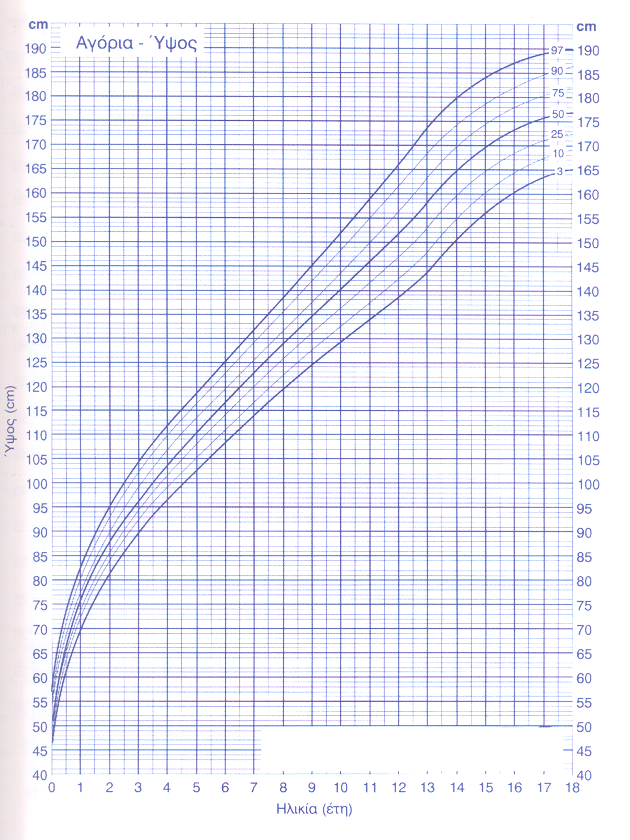 Σχήμα 2: Καμπύλες ανάπτυξης για αγόρια - Ύψος
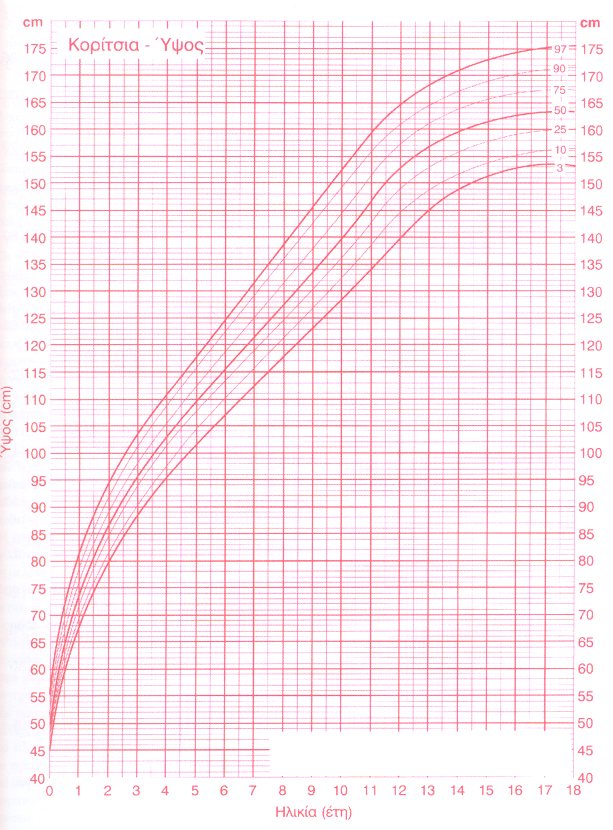 Σχήμα 3: Καμπύλες ανάπτυξης για κορίτσια - Ύψος
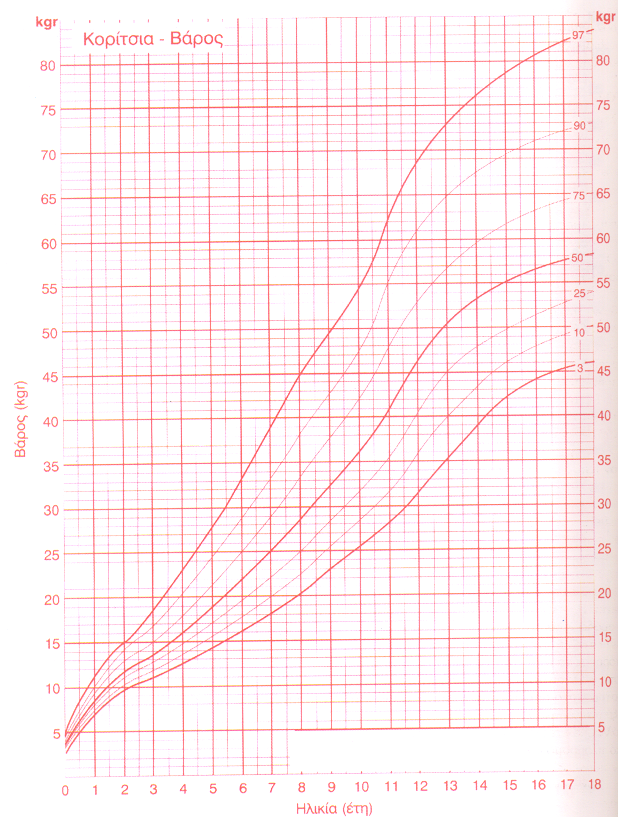 Σχήμα 4: Καμπύλες ανάπτυξης για κορίτσια - Βάρος
ΠΑΙΔΙΚΗ ΠΑΧΥΣΑΡΚΙΑ 4/4
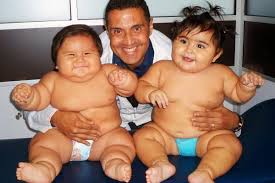 Εικόνα 8: Παιδική Παχυσαρκία
ΠΑΙΔΙΚΗ ΠΑΧΥΣΑΡΚΙΑ ΣΤΗΝ ΕΛΛΑΔΑ
Ελληνικά δεδομένα:
Πρόσφατη μελέτη της Α΄ Παιδιατρικής Κλινικής του Παν. Αθηνών

 15Kg στα αγόρια
95η εκατοστιαία θέση έχει   την τελευταία 20ετία κατά 
            7 κιλά στα κορίτσια


Είναι παχύτερα κατά 3 και 2 Kg από τα αντίστοιχα παιδιά των ΗΠΑ
που ήταν μέχρι τώρα τα παχύτερα παιδιά στον κόσμο.
[Speaker Notes: σχετικά με την πληθυσμιακή ανάλυση των καμπύλων αύξησης Ελλήνων παιδιών και εφήβων,
Από αυτό προκύπτει ότι τα Ελληνόπουλα έχουν τα πρωτεία παγκοσμίως στην παιδική παχυσαρκία]
ΕΛΛΗΝΙΚΑ ΔΕΔΟΜΕΝΑ
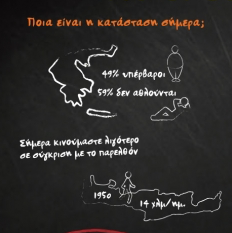 Εικόνα 9: Κατάσταση στην Ελλάδα
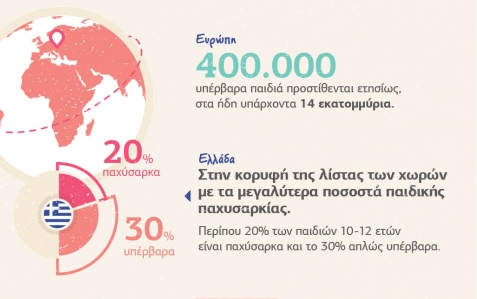 Εικόνα 10: Ποσοστά Παιδικής Παχυσαρκίας
ΠΑΙΔΙΚΗ ΠΑΧΥΣΑΡΚΙΑ & ΕΦΗΒΕΙΑ
Εφηβεία:  κρίσιμη περίοδος για την ανάπτυξη της παχυσαρκίας. 
Πλεονέκτημα:  η επιταχυνόμενη ανάπτυξη
Μειονέκτημα: η αύξηση της λιπώδους μάζας στα κορίτσια.
Συνδέεται ισχυρά με τον κίνδυνο εμφάνισης παχυσαρκίας κατά την ενήλικο ζωή
[Speaker Notes: βασικό πλεονέκτημα της ηλικίας αυτής όπου η αύξηση της μυϊκής μάζας συνεπάγεται αυξημένες ανάγκες και δαπάνες ενέργειας ενώ το βασικό μειονέκτημα αποτελεί για τα προεφηβικά παιδιά συνδέεται σε μεγαλύτερο βαθμό με την παχυσαρκία των γονέων.]
ΕΠΙΠΤΩΣΕΙΣ ΠΑΙΔΙΚΗΣ ΠΑΧΥΣΑΡΚΙΑΣ 1/4
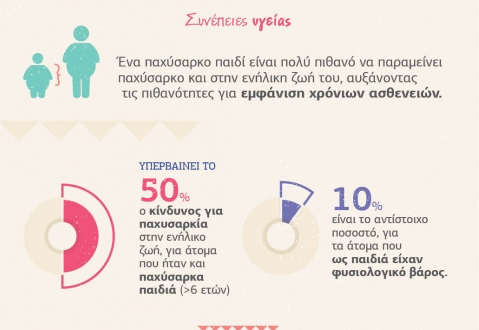 Εικόνα 11: Επιπτώσεις Παιδικής Παχυσαρκίας
ΕΠΙΠΤΩΣΕΙΣ ΠΑΧΥΣΑΡΚΙΑΣ
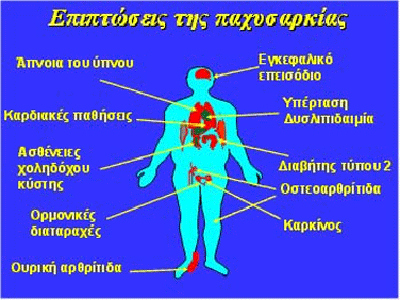 Εικόνα 12: Επιπτώσεις Παχυσαρκίας
ΑΙΤΙΑ ΠΑΙΔΙΚΗΣ ΠΑΧΥΣΑΡΚΙΑΣ 1/7
ΑΙΤΙΑ: Αποτελεί ένα τυπικό παράδειγμα πολυπαραγοντικής νόσου 
Τόσο τα γονίδια όσο και το περιβάλλον επιδρούν στην εμφάνιση της παιδικής παχυσαρκίας. 
Τα παιδιά των οποίων και οι δυο γονείς είναι παχύσαρκοι έχουν 80% πιθανότητα να γίνουν παχύσαρκα 
ο κίνδυνος αυτός  στο 40% αν μόνο ο ένας γονιός είναι παχύσαρκος και στο 8% αν κανείς από τους γονείς δεν είναι παχύσαρκος.
ΑΙΤΙΑ ΠΑΙΔΙΚΗΣ ΠΑΧΥΣΑΡΚΙΑΣ 2/7
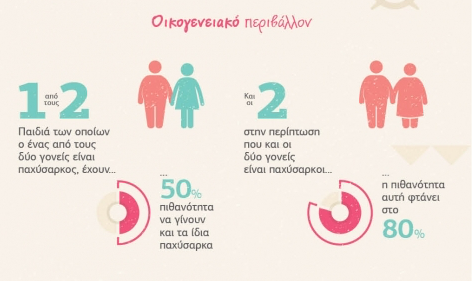 Εικόνα 13: Αίτια Παιδικής Παχυσαρκίας
ΑΙΤΙΑ ΠΑΙΔΙΚΗΣ ΠΑΧΥΣΑΡΚΙΑΣ 3/7
Κληρονομικότητα: αφορά γονίδια τα οποία κάνουν κάποιον πιο «ευάλωτο» στο να αναπτύξει ένα συγκεκριμένο τύπο σώματος. 
Διατροφή: η ισορροπία των θρεπτικών συστατικών, η κατανομή των γευμάτων κατά τη διάρκεια της ημέρας σχετίζονται με τη σύσταση του σώματος.
Τρόπος ζωής: Το διατροφικό περιβάλλον των παχύσαρκων παιδιών είναι διαφορετικό από αυτό των μη παχύσαρκων.
[Speaker Notes: Το είδος της κληρονομικότητας που σχετίζεται με την παιδική παχυσαρκία αφορά γονίδια τα οποία κάνουν κάποιον πιο «ευάλωτο» στο να αναπτύξει ένα συγκεκριμένο τύπο σώματος. Είναι πιθανό ότι πολλά γονίδια επιδρούν στο φαινότυπο της παχυσαρκίας του οποίου η τελική έκφραση είναι το αποτέλεσμα της αλληλεπίδρασης γονιδίων και περιβάλλοντος.

Οι παχύσαρκοι γονείς δημιουργούν διαφορετικό διατροφικό περιβάλλον για τα παιδιά τους και έτσι ενθαρρύνουν ή κάνουν εύκολη την επιλογή τροφών πλούσιων σε λιπαρά.]
ΑΙΤΙΑ ΠΑΙΔΙΚΗΣ ΠΑΧΥΣΑΡΚΙΑΣ 4/7
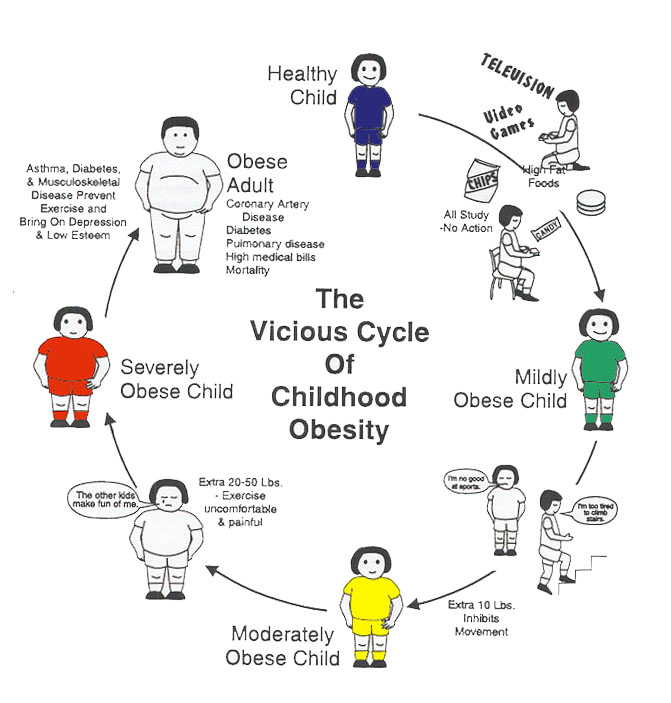 Εικόνα 14: Αίτια Παιδικής Παχυσαρκίας
ΑΙΤΙΑ ΠΑΙΔΙΚΗΣ ΠΑΧΥΣΑΡΚΙΑΣ 5/7
Φυσική δραστηριότητα: Η ελαττωμένη φυσική δραστηριότητα αποτέλεσμα του σύγχρονου καθιστικού τρόπου ζωής.
Ψυχολογικά αίτια: Τα παχύσαρκα παιδιά και έφηβοι έχουν συνήθως χαμηλή αυτοεκτίμηση και φτωχή εικόνα εαυτού
[Speaker Notes: γεγονός που συχνά οδηγεί σε έλλειψη κινήτρων και θέτει τα παιδιά σε ένα φαύλο κύκλο μη ισορροπημένης διατροφής και κακής εικόνας σώματος.]
ΑΙΤΙΑ ΠΑΙΔΙΚΗΣ ΠΑΧΥΣΑΡΚΙΑΣ 6/7
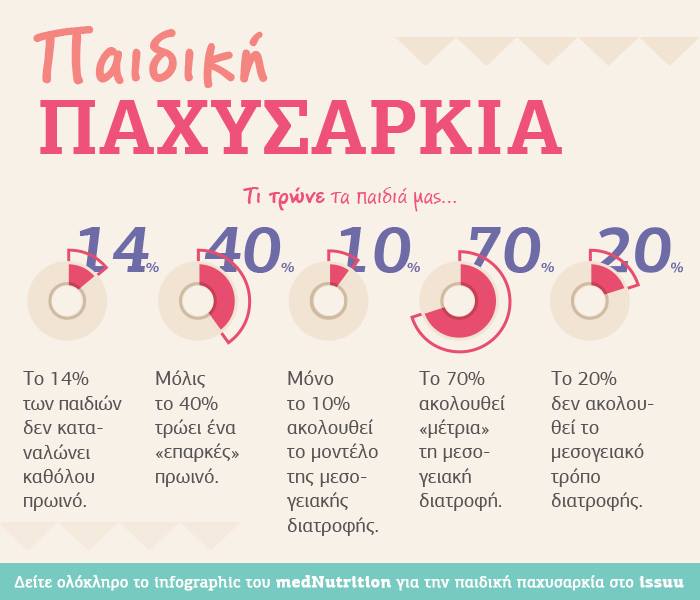 Εικόνα 15: Παιδική Παχυσαρκία και διατροφή
ΑΙΤΙΑ ΠΑΙΔΙΚΗΣ ΠΑΧΥΣΑΡΚΙΑΣ 7/7
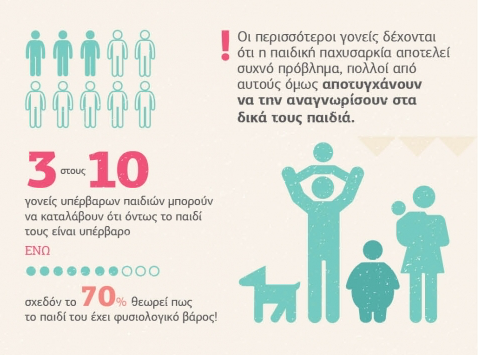 Εικόνα 16: Γονείς και Παιδική Παχυσαρκία
ΑΙΤΙΑ ΠΑΧΥΣΑΡΚΙΑΣ 1/2
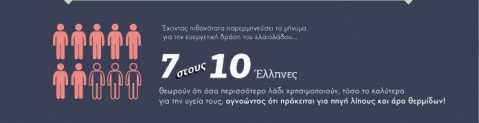 Εικόνα 17: Κατανάλωση Ελαιολάδου & παχυσαρκία
ΑΙΤΙΑ ΠΑΧΥΣΑΡΚΙΑΣ 2/2
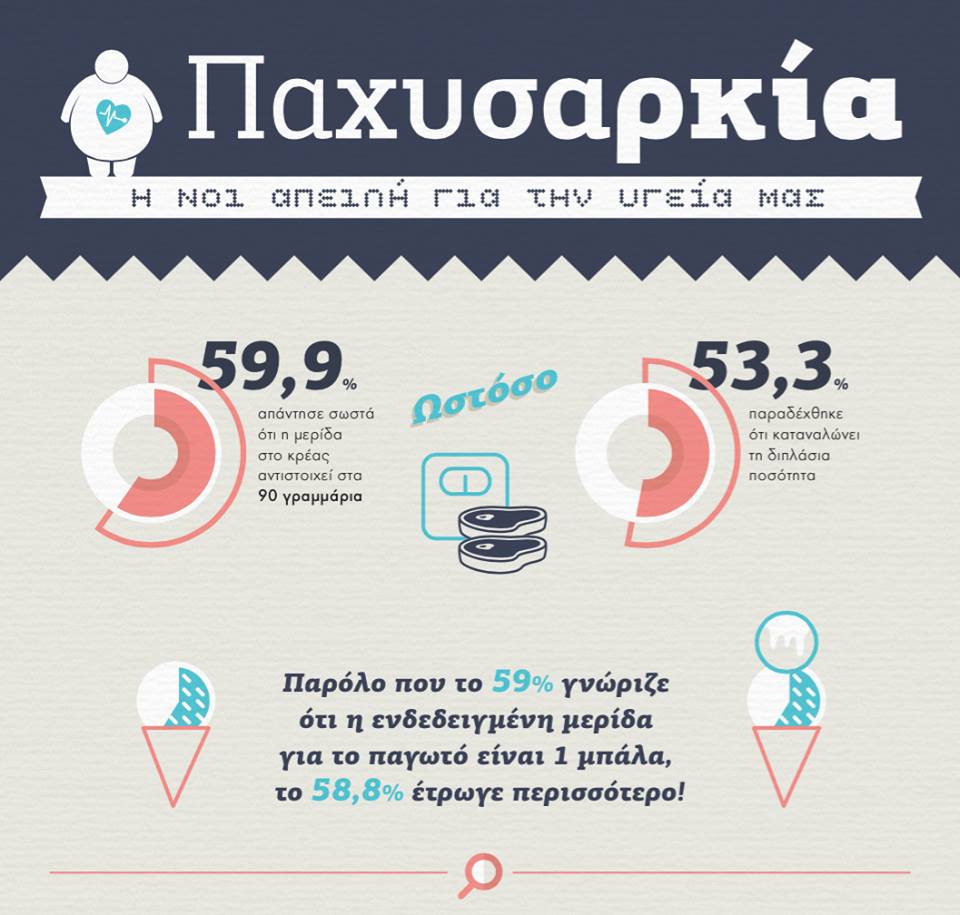 Εικόνα 18: Μέγεθος Μερίδας
ΕΠΙΠΤΩΣΕΙΣ ΠΑΙΔΙΚΗΣ ΠΑΧΥΣΑΡΚΙΑΣ 2/4
Η παχυσαρκία είναι μία βαριά ασθένεια, τουλάχιστον για τους ενήλικες, που συχνά όμως ξεκινά από την παιδική ηλικία. 
παχύσαρκα παιδιά ηλικίας μέχρι 3 χρόνων έχουν πιθανότητα 3-8% να γίνουν παχύσαρκοι ενήλικες και η συχνότητα αυτή αυξάνει με την ηλικία, κυρίως στην εφηβεία, κατά την οποία φτάνει το 60-70%.
ΕΠΙΠΤΩΣΕΙΣ ΠΑΙΔΙΚΗΣ ΠΑΧΥΣΑΡΚΙΑΣ 3/4
Οι κλινικές εκδηλώσεις αρρώστιας από την καρδιά δεν φαίνονται μέχρι την ηλικία των 40 χρόνων, υπάρχουν ενδείξεις ότι οι βλάβες αρχίζουν ήδη από την παιδική ηλικία.
Η παιδική παχυσαρκία, προδιαθέτει σε αύξηση της χοληστερόλης, υπέρταση, καρδιακή ανεπάρκεια, πρώιμη ήβη, άπνοιες στη διάρκεια του ύπνου, ορθοπεδικά προβλήματα και διαβήτη.
 Σημαντική επιπλοκή είναι η μελαγχολία και η κοινωνική απομόνωση,.
ΕΠΙΠΤΩΣΕΙΣ ΠΑΙΔΙΚΗΣ ΠΑΧΥΣΑΡΚΙΑΣ 4/4
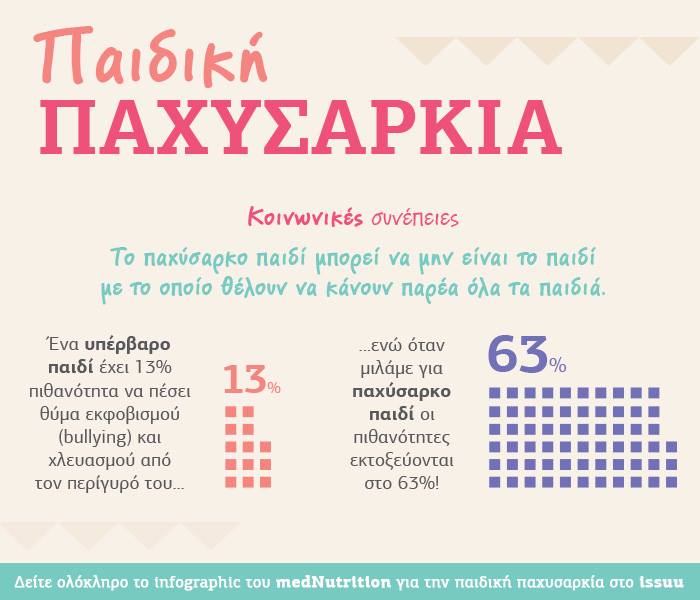 Εικόνα 19: Επιπτώσεις Παιδικής Παχυσαρκίας
Παράγοντες που επηρεάζουν την ημερήσια πρόσληψη τροφής του παιδιού
η φυσική δραστηριότητα
το οικογενειακό περιβάλλον
η κατάσταση της υγείας του
η τηλεόραση
η υπερπροστασία
η ανορεξία λόγω συγκεκριμένων παθήσεων
οι κοινωνικό-οικονομικές συνθήκες
ΑΝΤΙΜΕΤΩΠΙΣΗ ΠΑΙΔΙΚΗΣ ΠΑΧΥΣΑΡΚΙΑΣ 1/3
Η επιτροπή που ασχολείται με την διατροφή των παιδιών στις ΗΠΑ πρότεινε τα παρακάτω με σκοπό την μείωση της παχυσαρκίας:
Να μπουν υγιεινές τροφές στους αυτόματους πωλητές και τα κυλικεία.
2. Στα ταχυφαγεία τρόφιμα:
Χωρίς υδρογονωμένα λίπη, 
Χωρίς μερικώς υδρογονωμένα έλαια, 
Χωρίς υψηλή περιεκτικότητα σε φρουκτόζη          
Χωρίς τεχνητά μέσα που βελτιώνουν την γεύση και το χρώμα τους.
Να τοποθετηθούν επίσης μηχανές που θα προσφέρουν 100% φυσικούς χυμούς.
ΑΝΤΙΜΕΤΩΠΙΣΗ ΠΑΙΔΙΚΗΣ ΠΑΧΥΣΑΡΚΙΑΣ 2/3
Το κάθε παιδί (έφηβος) να ελέγχει τις τροφές που χρησιμοποιεί στις καφετέριες. 
Εκμάθηση στο σχολείο ανάγνωσης και αναγνώρισης των ετικετών.
Να χρησιμοποιεί ολικά δημητριακά και γεύματα με κρέας και όχι με σαλάμια και λουκάνικα.
Να γίνονται ενημερωτικές ομιλίες και παρουσιάσεις σχετικά με τις υγιεινές τροφές, την υγεία και την σημασία της άσκησης.
ΑΝΤΙΜΕΤΩΠΙΣΗ ΠΑΙΔΙΚΗΣ ΠΑΧΥΣΑΡΚΙΑΣ 3/3
Το πιο σημαντικό !!!
Το σπίτι - οικογένεια παίζει σημαντικό ρόλο στις διατροφικές συνήθειες του παιδιού.
Αν η κάθε οικογένεια προσπαθήσει να βελτιώσει τις διατροφικές της συνήθειες, αυτό θα μεταφερθεί στο σχολείο και αλλού
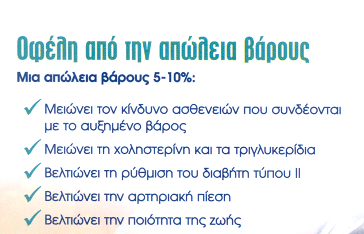 Εικόνα 20: Οφέλη απώλειας βάρους
ΣΩΜΑΤΙΚΗ ΔΡΑΣΤΗΡΙΟΤΗΤΑ & ΘΕΡΜΙΔΕΣ
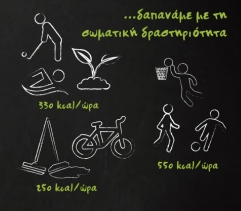 Εικόνα 21: Σωματική δραστηριότητα και θερμίδες
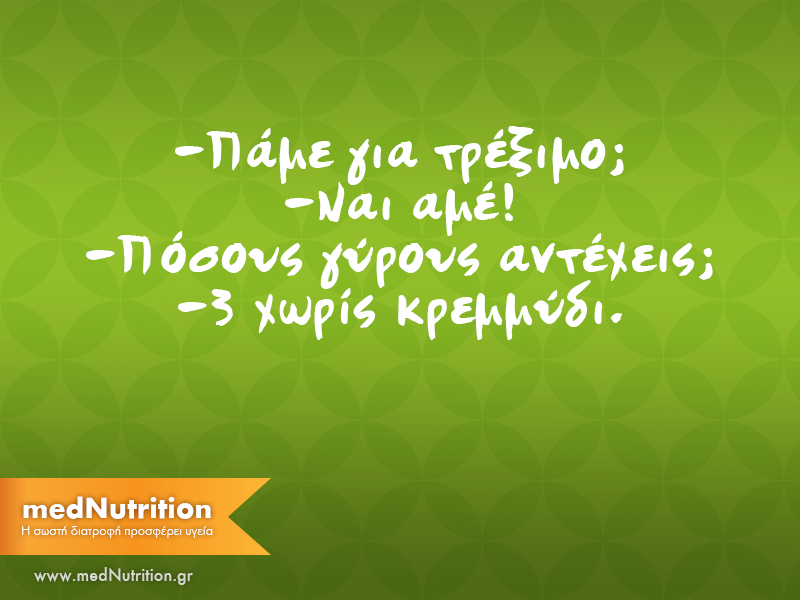 Εικόνα 22: Φυσική Δραστηριότητα
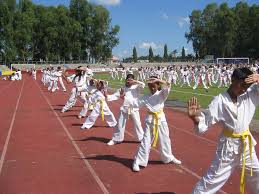 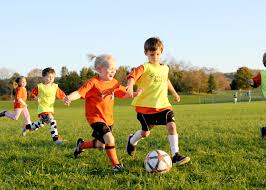 Εικόνες 23 & 24 : Φυσική δραστηριότητα
Μεσογειακή διατροφή
Μεσογειακή διατροφή 1/2
Όρος που επινοήθηκε από τον φυσιολόγο Άνσελ Κις για να περιγράψει το μοντέλο διατροφής, το οποίο ακολουθούσαν οι λαοί των μεσογειακών χωρών που συμπεριλαμβάνονταν στη Μελέτη των Επτά Χωρών.
Μεσογειακή διατροφή 2/2
Στη Διεθνή Διάσκεψη για τις Μεσογειακές Διατροφές το 1993 αποφασίστηκε τι θα θεωρείται υγιεινή, παραδοσιακή Μεσογειακή διατροφή και το 1995 μια ομάδα επιστημόνων του Πανεπιστημίου Χάρβαρντ δημιούργησε την "Πυραμίδα της Μεσογειακής Διατροφής
Πολιτιστική κληρονομιά
Το 2010, η ΟΥΝΕΣΚΟ συμπεριέλαβε την Μεσογειακή Διατροφή στον Κατάλογο της Άυλης Πολιτιστικής Κληρονομιάς της Ανθρωπότητας, ύστερα από αίτημα που υπέβαλαν από κοινού οι χώρες Ελλάδα, Ισπανία, Ιταλία και Μαρόκο
Ιπποκράτης & Διατροφή
Ο Ιπποκράτης έλεγε πως: 
«είμαστε ό,τι τρώμε και ό,τι σκεφτόμαστε»
ΠΥΡΑΜΙΔΑ ΜΕΣΟΓΕΙΑΚΗΣ ΔΙΑΤΡΟΦΗΣ
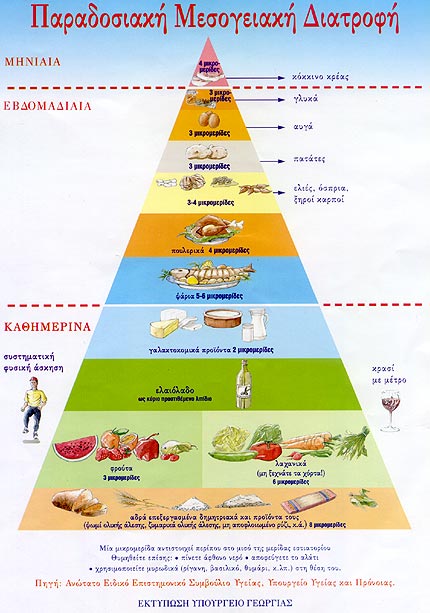 Εικόνα 25: Πυραμίδα Μεσογειακής Διατροφής
ΤΙ ΠΡΟΣΦΕΡΕΙ Η ΜΕΣΟΓΕΙΑΚΗ ΔΙΑΤΡΟΦΗ
Η Μεσογειακή Διατροφή προσφέρει πολλούς υδατάνθρακες και φυτικές ίνες (δημητριακά, λαχανικά, όσπρια και φρούτα), καθώς επίσης, μονοακόρεστα λιπαρά οξέα (ελαιόλαδο).
Χαρακτηριστικά : 
Υψηλή αναλογία σε μονοακόρεστα προς κορεσμένα λιπαρά οξέα
Μέτρια κατανάλωση αιθυλικής αλκοόλης (κόκκινου κρασιού)
Υψηλή κατανάλωση οσπρίων
Υψηλή κατανάλωση δημητριακών (και ψωμιού)
Υψηλή κατανάλωση φρούτων
Υψηλή κατανάλωση λαχανικών
Χαμηλή κατανάλωση κρέατος και προϊόντων κρέατος 
Μέτρια κατανάλωση γάλακτος και γαλακτοκομικών
ΠΥΡΑΜΙΔΑ ΜΕΣΟΓΕΙΑΚΗΣ ΔΙΑΤΡΟΦΗΣ 2/8
Στη βάση της Μεσογειακής Διατροφής
Τροφές (κυρίως μη επεξεργασμένες), πλούσιες σε υδατάνθρακες και φυτικές ίνες, όπως ψωμί, ζυμαρικά, ρύζι, κουσκούς, καλαμπόκι, δημητριακά ,πατάτα κ.α.
Τροφές πλούσιες σε ενέργεια, βιταμίνες, μέταλλα και φυτικές ίνες.
Η αυξημένη πρόσληψη φυτικών ινών είναι ευεργετική για την πρόληψη καρδιαγγειακών ασθενειών και καρκίνου.
ΠΥΡΑΜΙΔΑ ΜΕΣΟΓΕΙΑΚΗΣ ΔΙΑΤΡΟΦΗΣ 3/8
Στη βάση της Μεσογειακής Διατροφής
Τα φρούτα, τα λαχανικά και τα όσπρια παρέχουν φυτικές ίνες,  μεταλλικά στοιχεία και βιταμίνες συμπεριλαμβανόμενων και των αντιοξειδοτικών. 
Μελέτες έχουν αποδείξει ότι η κατανάλωση αυτών των ουσιών προστατεύουν τόσο από καρκίνο όσο και από καρδιαγγειακά.
ΠΥΡΑΜΙΔΑ ΜΕΣΟΓΕΙΑΚΗΣ ΔΙΑΤΡΟΦΗΣ 4/8
Η πηγή λίπους: κυρίως από το ελαιόλαδο 
Μονοακόρεστα λιπαρά 15-20 % των συνολικών ημερησίων θερμίδων 
10-15% είναι πολυακόρεστα λιπαρά οξέα,
ΠΥΡΑΜΙΔΑ ΜΕΣΟΓΕΙΑΚΗΣ ΔΙΑΤΡΟΦΗΣ 5/8
Λιγότερο από 10% των λιπαρών είναι κορεσμένα
Το συνολικό λίπος να ανέρχεται στο 30-40% των συνολικών ημερησίων θερμίδων.
Ομάδα των γαλακτοκομικών: κυρίως γιαούρτι και τυρί, καθημερινά σε μέτρια κατανάλωση.
ΠΥΡΑΜΙΔΑ ΜΕΣΟΓΕΙΑΚΗΣ ΔΙΑΤΡΟΦΗΣ 6/8
Τα ψάρια και τα πουλερικά συνιστώνται να καταναλώνονται και 2 με 4 φορές την εβδομάδα
Τα ωμέγα-3 λιπαρά οξέα που προέρχονται από τα λιπαρά ψάρια (σαρδέλες, γαύρος, σκουμπρί, τσιπούρα, ρέγκα, σολομός) είναι λίπος που είναι αποδεδειγμένα ευεργετικό για την καρδιά.
ΠΥΡΑΜΙΔΑ ΜΕΣΟΓΕΙΑΚΗΣ ΔΙΑΤΡΟΦΗΣ 7/8
Το κόκκινο κρέας βρίσκεται στην κορυφή της πυραμίδας.
Έχει συνδεθεί με τα καρδιαγγειακά νοσήματα, τον καρκίνο του παχέως εντέρου και με την παχυσαρκία και αυτό επειδή εκτός από πρωτεΐνη περιέχει και κορεσμένο λίπος.
ΠΥΡΑΜΙΔΑ ΜΕΣΟΓΕΙΑΚΗΣ ΔΙΑΤΡΟΦΗΣ 8/8
Το κόκκινο κρασί με μέτρο (1-2 ποτηράκια την ημέρα) 
Ευεργετική δράση στο καρδιαγγειακό σύστημα και βοηθά στη διατήρηση της «καλής» χοληστερόλης (HDL) και στην ελαστικότητα του ενδοθηλίου χάρη των φλαβονοειδών ουσιών που περιέχει.
Φυσική Δραστηριότητα καθημερινά
ΠΑΙΔΙΚΗ ΠΥΡΑΜΙΔΑ ΜΕΣΟΓΕΙΑΚΗΣ ΔΙΑΤΡΟΦΗΣ
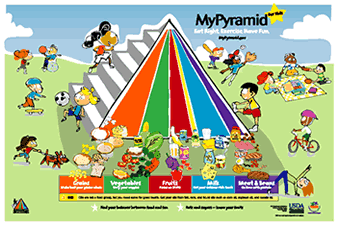 Εικόνα 26: USDA Food Pyramid
ΤΑ ΟΦΕΛΗ ΥΓΕΙΑΣ ΤΗΣ ΜΕΣΟΓΕΙΑΚΗΣ ΔΙΑΤΡΟΦΗΣ
Επιβράδυνση του γήρατος και προαγωγή της μακροβιότητας (μέσω της μείωσης της θνησιμότητας από όλα γενικά τα αίτια, αλλά ειδικότερα από στεφανιαία νόσο και κάποιες μορφές καρκίνου)
Μείωση της συχνότητας εμφάνισης στεφανιαίας νόσου
Μείωση της συχνότητας εμφάνισης Διαβήτη τύπου 2
ΤΑ ΟΦΕΛΗ ΥΓΕΙΑΣ ΤΗΣ ΜΕΣΟΓΕΙΑΚΗΣ ΔΙΑΤΡΟΦΗΣ
Μείωση των επιπέδων των τριγλυκεριδίων, της ολικής και της LDL («κακής») χοληστερόλης και διατήρηση των επιπέδων της HDL («καλής») χοληστερόλης στο αίμα
Μείωση των επιπέδων της αρτηριακής πίεσης
Μείωση της εμφάνισης εγκεφαλικών επεισοδίων
Μείωση της συχνότητας εμφάνισης των νόσων Parkinson και Alzheimer, καθώς και μείωση της
Εικόνα 27: Παιδική παχυσαρκία & διατροφή
Εικόνα 28: Οικογένεια & διατροφή
Εικόνα 29
Εικόνα 30: Υγιείς Ενήλικες
Τέλος Ενότητας
Χρηματοδότηση
Το παρόν εκπαιδευτικό υλικό έχει αναπτυχθεί στo πλαίσιo του εκπαιδευτικού έργου του διδάσκοντα.
Το έργο «Ανοικτά Ακαδημαϊκά Μαθήματα στο Πανεπιστήμιο Αθηνών» έχει χρηματοδοτήσει μόνο την αναδιαμόρφωση του εκπαιδευτικού υλικού. 
Το έργο υλοποιείται στο πλαίσιο του Επιχειρησιακού Προγράμματος «Εκπαίδευση και Δια Βίου Μάθηση» και συγχρηματοδοτείται από την Ευρωπαϊκή Ένωση (Ευρωπαϊκό Κοινωνικό Ταμείο) και από εθνικούς πόρους.
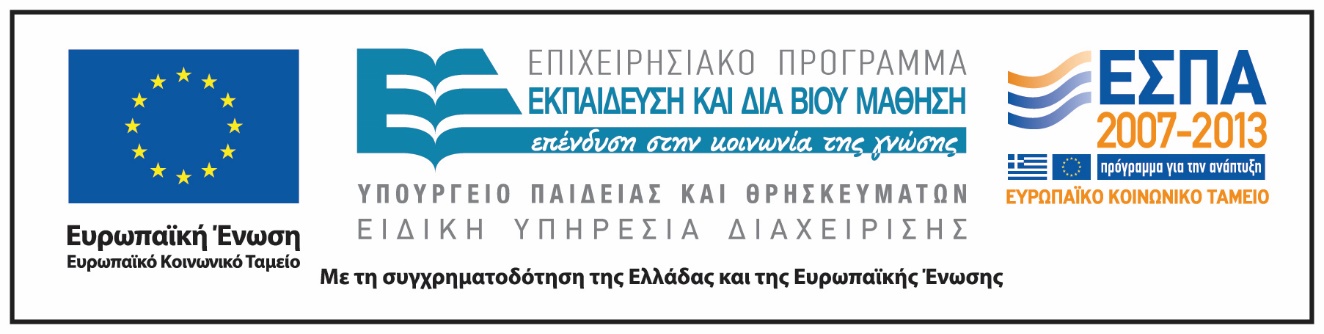 Σημείωμα Αδειοδότησης
Το παρόν υλικό διατίθεται με τους όρους της άδειας χρήσης Creative Commons Αναφορά, Μη Εμπορική Χρήση Παρόμοια Διανομή 4.0 [1] ή μεταγενέστερη, Διεθνής Έκδοση.   Εξαιρούνται τα αυτοτελή έργα τρίτων π.χ. φωτογραφίες, διαγράμματα κ.λ.π.,  τα οποία εμπεριέχονται σε αυτό και τα οποία αναφέρονται μαζί με τους όρους χρήσης τους στο «Σημείωμα Χρήσης Έργων Τρίτων».
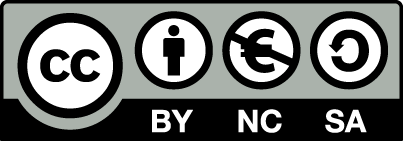 [1] http://creativecommons.org/licenses/by-nc-sa/4.0/ 

Ως Μη Εμπορική ορίζεται η χρήση:
που δεν περιλαμβάνει άμεσο ή έμμεσο οικονομικό όφελος από την χρήση του έργου, για το διανομέα του έργου και αδειοδόχο
που δεν περιλαμβάνει οικονομική συναλλαγή ως προϋπόθεση για τη χρήση ή πρόσβαση στο έργο
που δεν προσπορίζει στο διανομέα του έργου και αδειοδόχο έμμεσο οικονομικό όφελος (π.χ. διαφημίσεις) από την προβολή του έργου σε διαδικτυακό τόπο

Ο δικαιούχος μπορεί να παρέχει στον αδειοδόχο ξεχωριστή άδεια να χρησιμοποιεί το έργο για εμπορική χρήση, εφόσον αυτό του ζητηθεί.
Σημείωμα Χρήσης Έργων Τρίτων 1/2
Το Έργο αυτό κάνει χρήση των ακόλουθων έργων:
Εικόνες/Σχήματα/Διαγράμματα/Φωτογραφίες

Εικόνα 1. Mednutrition
Εικόνα 2. kryfokamari.blogspot.com
Εικόνα 3. www.zougla.gr
Εικόνα 4. diatrofh-eveksia.blogspot.com
Εικόνα 5. Mednutrition
Εικόνα 6. www.lipstickalley.com
Εικόνα 7.  www.mommyish.com
Εικόνα 8.  www.dailymail.co.uk
Εικόνα 9.-11  ‪Mednutrition
Εικόνα 12.  diaitologoskarditsa.blogspot.com
Εικόνα 13-22.  Mednutrition
Εικόνα 23.  en.wikipedia.org
Σημείωμα Χρήσης Έργων Τρίτων 2/2
Το Έργο αυτό κάνει χρήση των ακόλουθων έργων:
Εικόνες/Σχήματα/Διαγράμματα/Φωτογραφίες

Εικόνα 24. sandiegodealsandsteals.com
Εικόνα 25. blogs.sch.gr
Εικόνα 26. www.delawarebeef.org
Εικόνα 27. healthyeating.sfgate.com
Εικόνα 28. growingupbilingual.com
Εικόνα 29. Mednutrition
Εικόνα 30.  www.goodlifeguide.net


Τα εν λόγω έργα έχουν ανακτηθεί από το διαδίκτυο 
για εκπαιδευτικούς σκοπούς